GOES-16 LST, COD, CPSD in AWIPS-2
GOES-17 Provisional PS-PVR
June 13, 2019
1
Overview of Products in AWIPS
GOES-16 Fielded in AWIPS-2 (GOES-17 not yet fielded)
Style rules are modified to customize color maps, units, display ranges

NWS transmission of GOES-16 LST, COD, CPSD via the SBN (activation date):

Land Surface Temperature (F, C, M), May 31, 2017
Cloud Optical Depth (F, C), Jun 14, 2017
Cloud Particle Size Distribution (F, C, M),  Jun 14, 2017
         * ABI Sectors:  F = Full Disk, C = CONUS and M = Meso

Examples of each are in the following slides
2
GOES-16 Land Surface Temperature
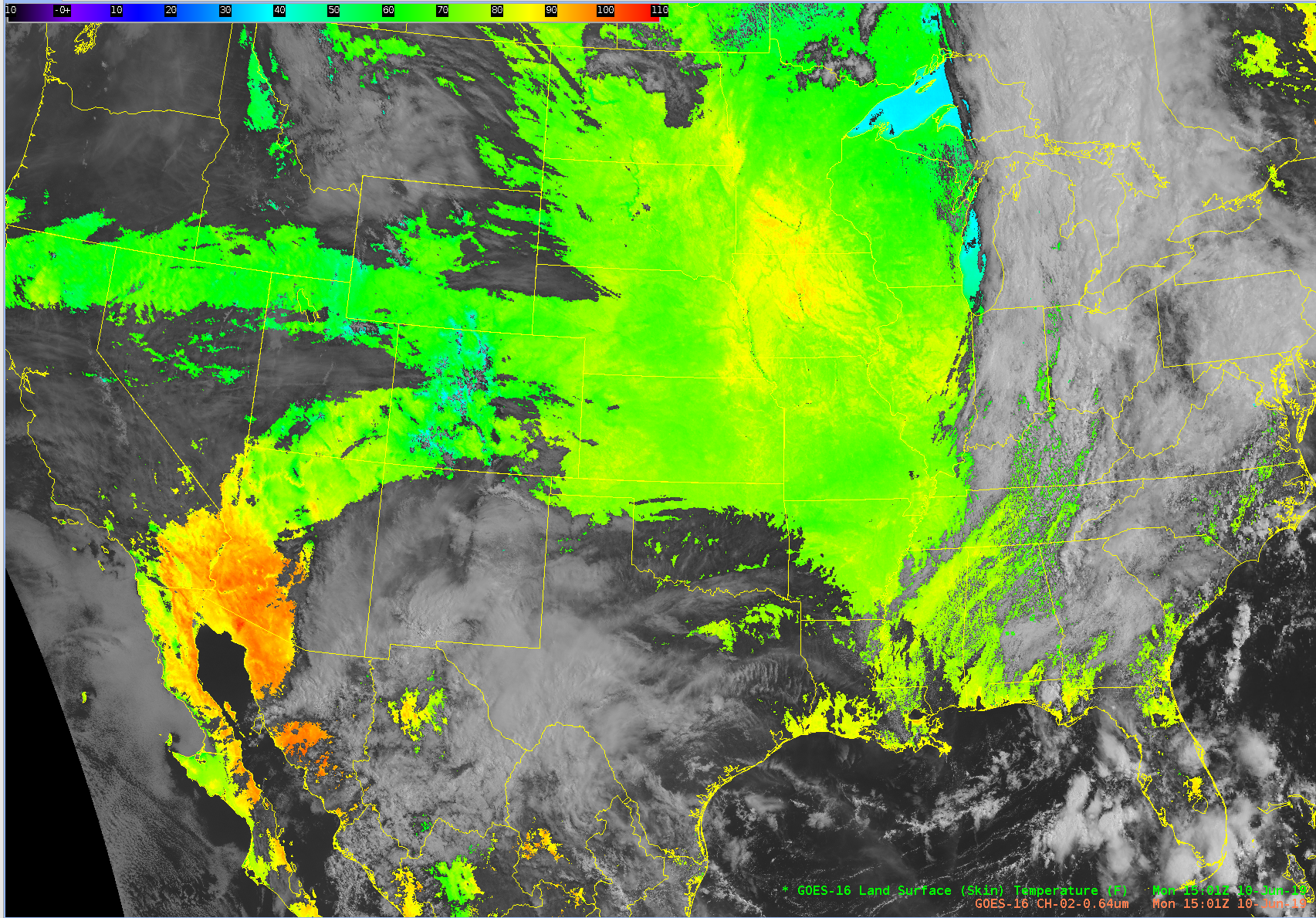 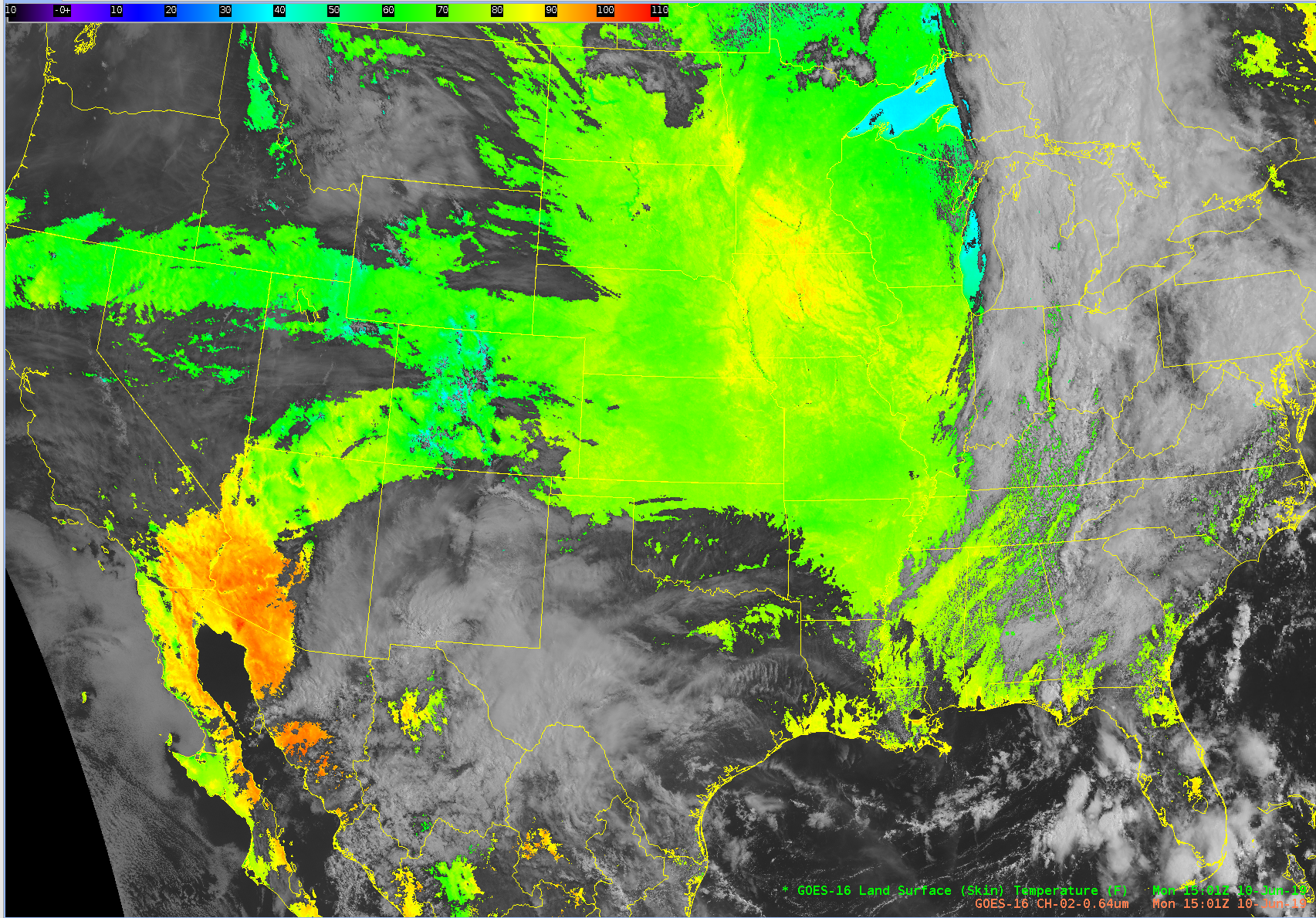 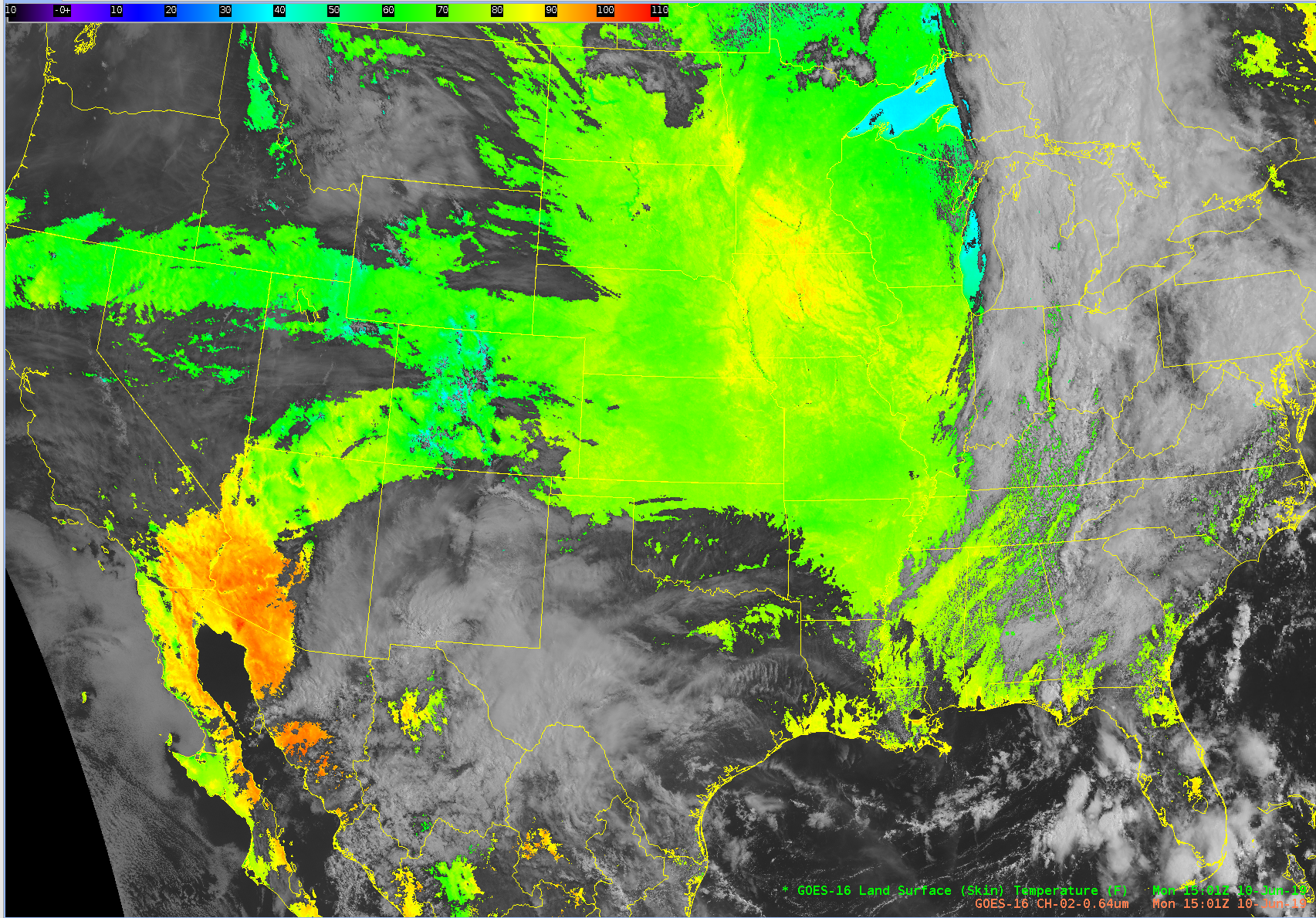 3
[Speaker Notes: 0 .7 1.3 2 2.2 2.5
Inches
0-2.5 is range]
GOES-16 Cloud Optical Depth
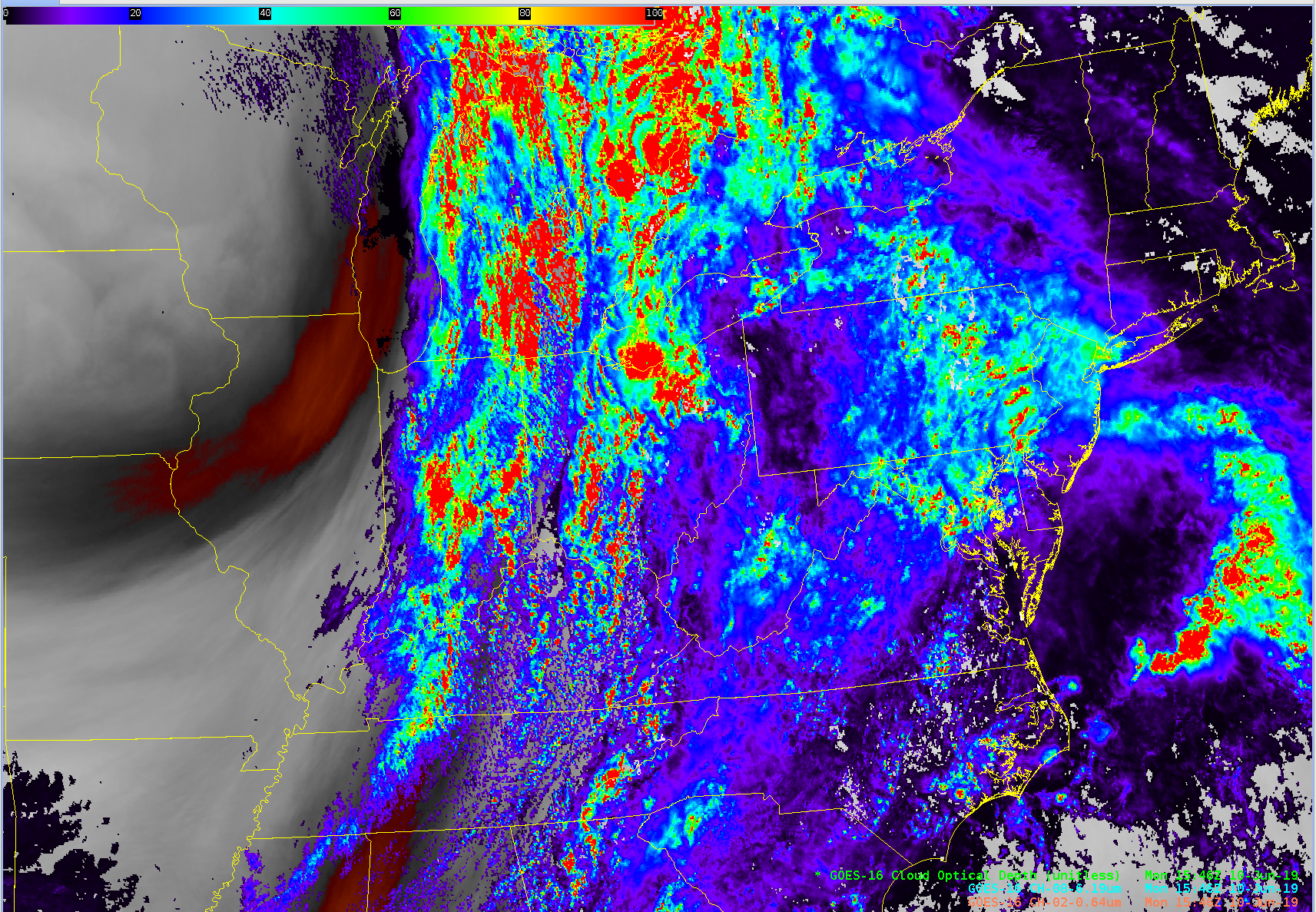 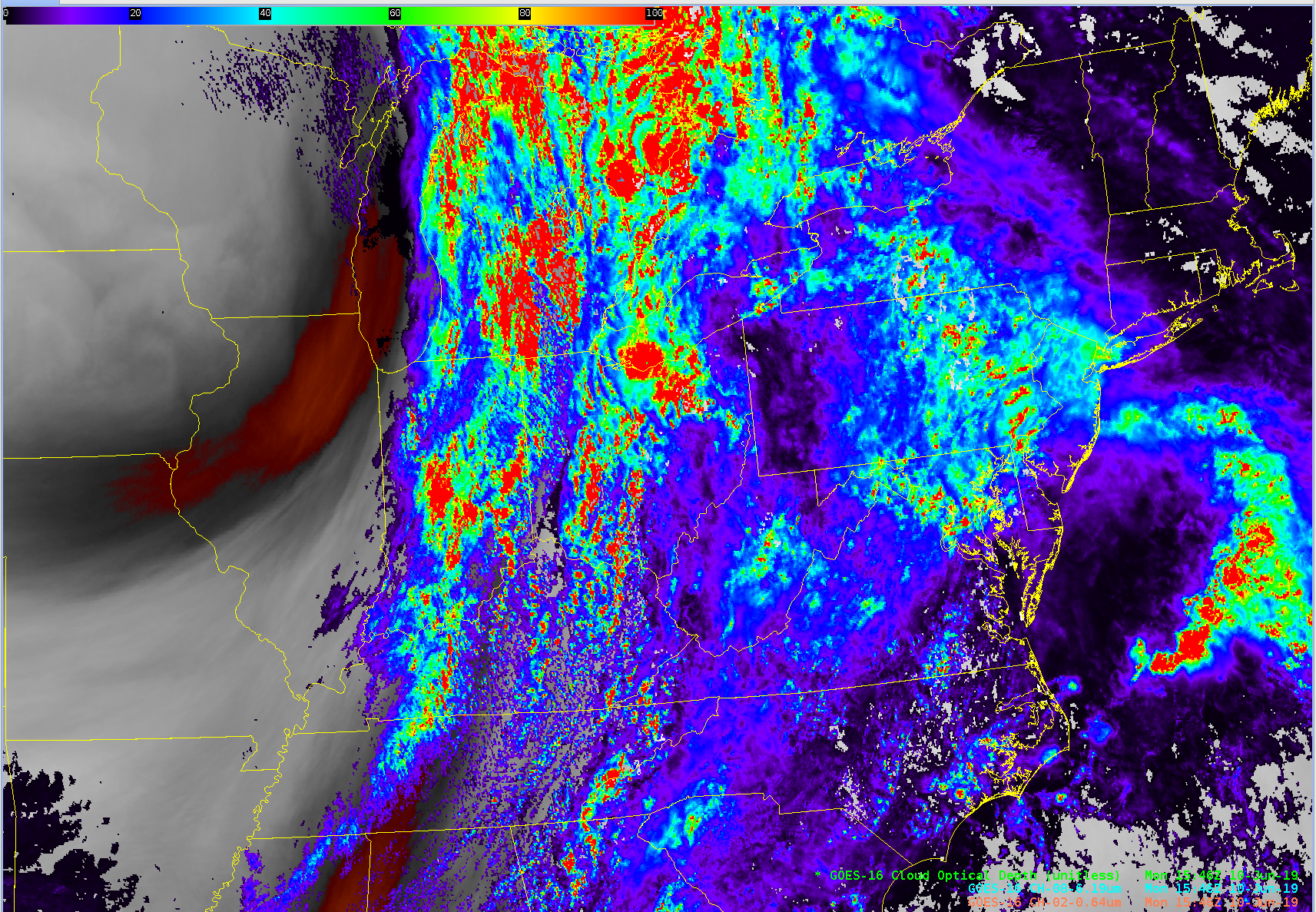 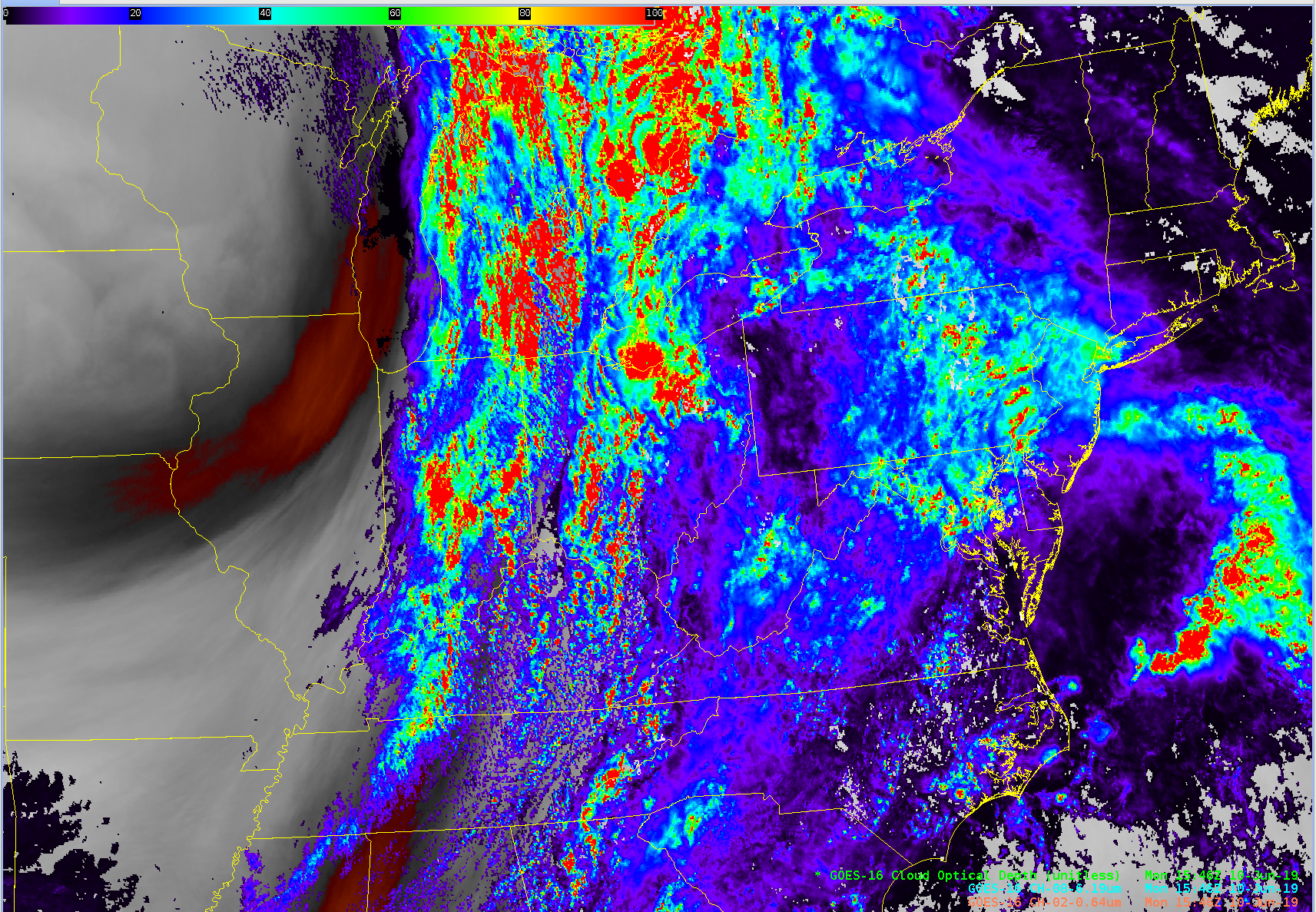 4
GOES-16 Cloud Particle Size Distribution
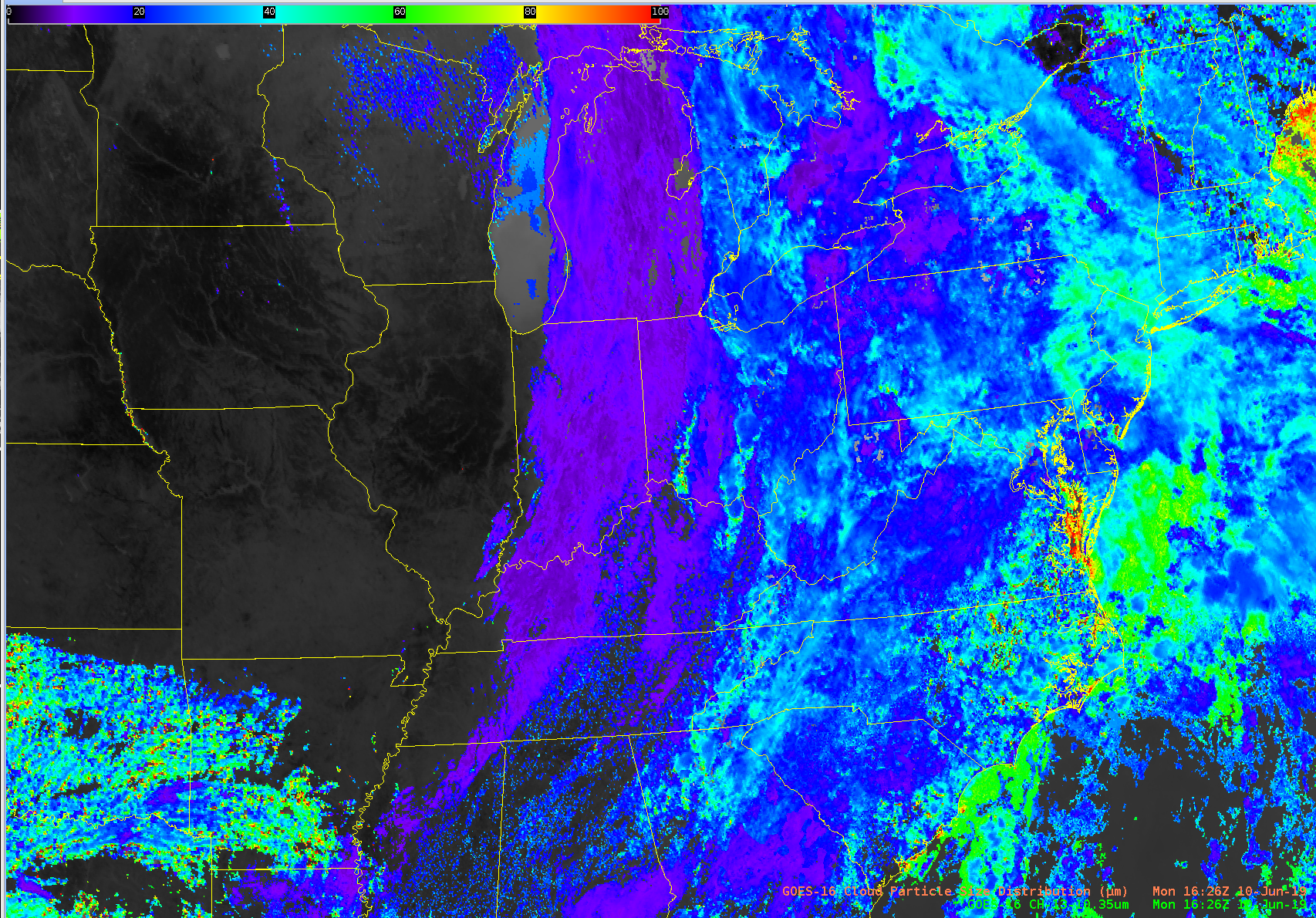 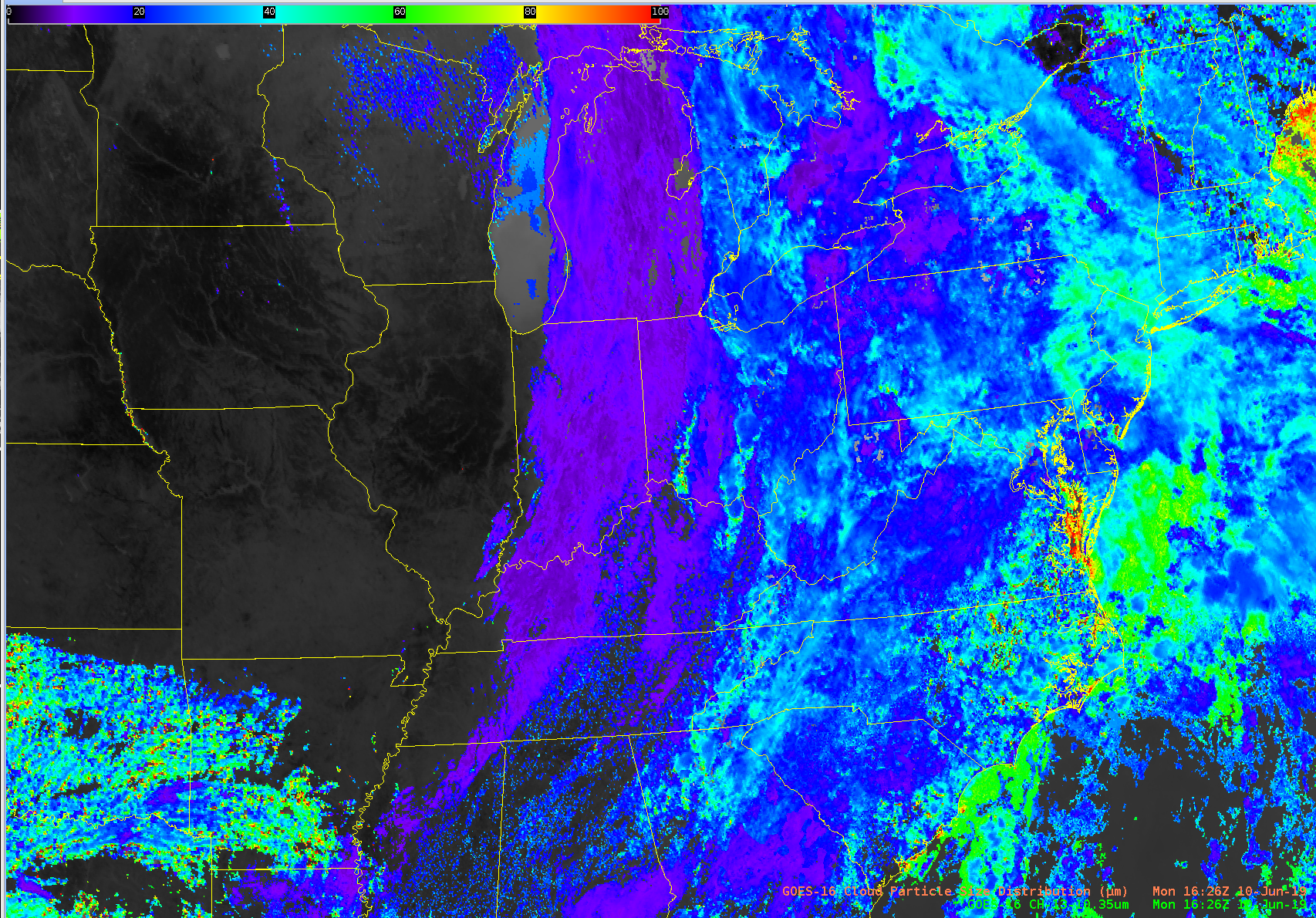 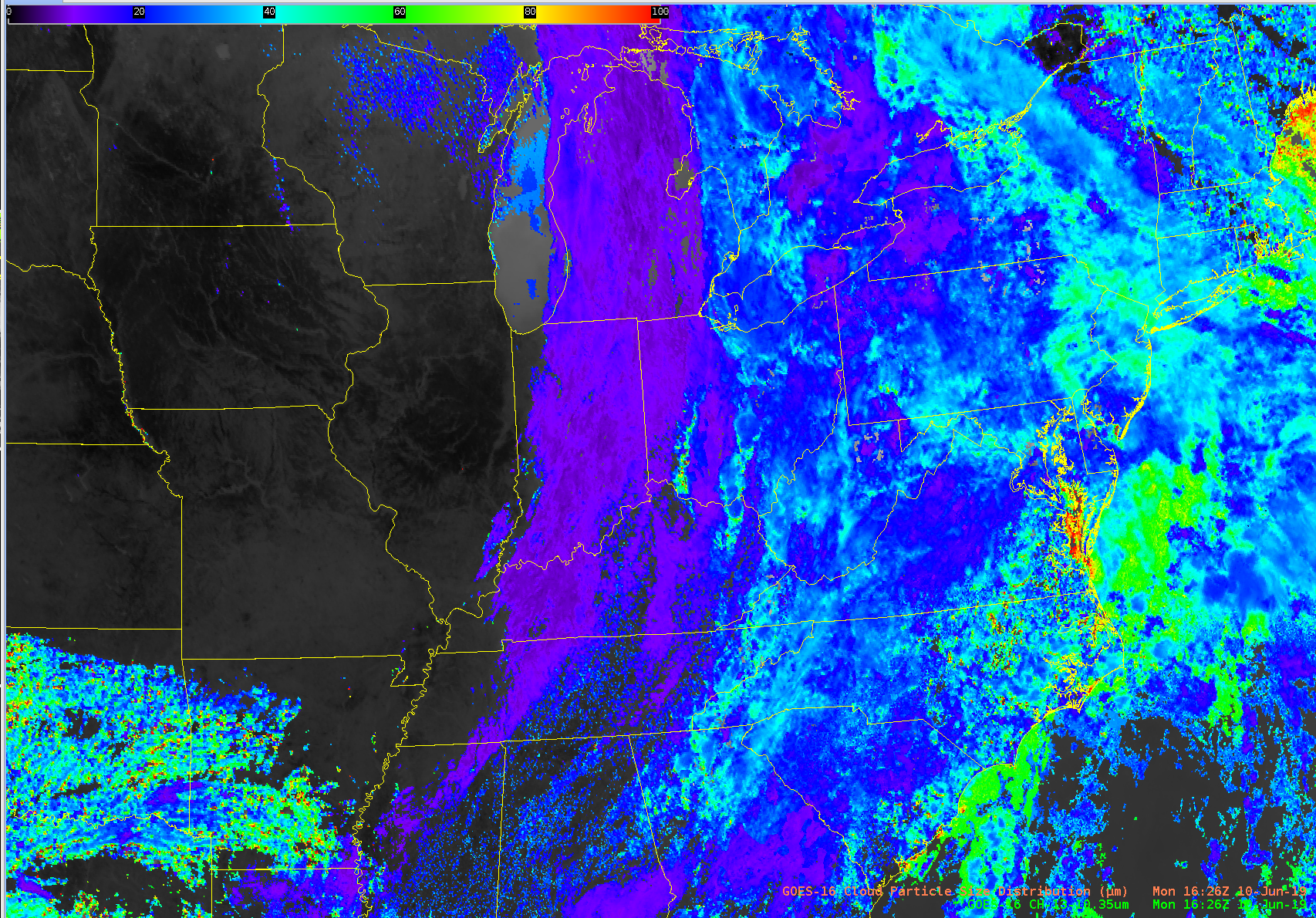 5